স্বা
গ
ত
ম
ডাটা স্ট্রাকচার (Data Structure)
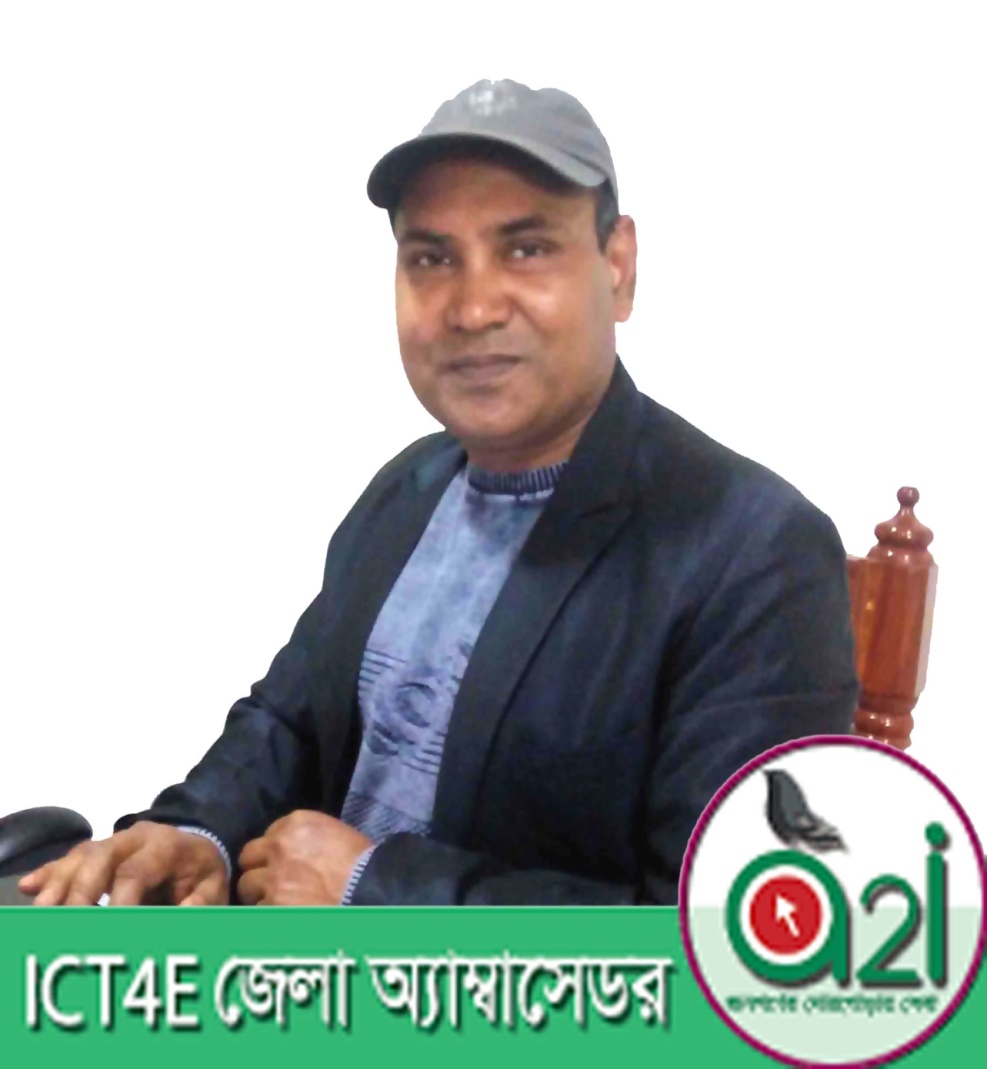 মোঃ ওবায়দুর রহমান সুমন
প্রভাষক (কম্পিউটার)
সান্তাহার টেকনিক্যাল কলেজ।
আজকের পাঠ
HSC (BM),একাদশ শ্রেণি, কম্পিউটার প্রোগ্রামিং,
অধ্যায় -১, ডাটা স্ট্রাকচার (Data Structure)
ডাটা স্ট্রাকচারঃ
ডাটা ও তথ্য বলতে কী বুঝায়?
ডাটাঃ তথ্যের অন্তর্ভুক্ত ক্ষুদ্রতম অংশসমূহকে ডাটা বা উপাত্ত বলে। ল্যাটিন শব্দ Datum- এর বহুবচন ডাটা। ডাটার অর্থ হচ্ছে তথ্যের উপাদান। ডাটা এক বা একাধিক বর্ণ, চিহ্ন, বা সংখ্যাবিশিষ্ট হতে পারে।
ডাটা সাধারণত এলোমেলো অবস্থায় থাকে। ছকে উপাত্তের উদাহরণ দেখানো হলোঃ
০১ মনির শ্রেণি ইন্দ্রজিত ০৩
একাদশ ০৫ আফতাব ০৪ একাদশ
০২ হাবিব ইশারত
তথ্য বা ইনফরমেশনঃ ডাটাকে কম্পিউটারের সাহায্যে প্রয়োজনমতো প্রক্রিয়াকরণ করে যে রিপোর্ট তৈরি করা হয়, তাকে তথ্য বা ইনফরমেশন বলে। অর্থাৎ ডাটাকে প্রক্রিয়াকরণ করে যে ফলাফল পাওয়া যায়, তাকে তথ্য বলে। তথ্য সাধারণত সুন্দরভাবে সাজানো থাকে। যেমন- সাধারণত তথ্য নির্ভুল, স্পষ্ট, সংক্ষিপ্ত ও সহজসরল হতে হবে।
ছকে ইনফরমেশনের উদাহরণ দেখানো হলোঃ
ছকঃ তথ্য বা ইনফরমেশন
এবারে আমরা ডাটা ও তথ্যের মধ্যে পার্থক্য কী তা দেখব।
সংজ্ঞাঃ
ধারণাঃ 
প্রক্রিয়াকরণ অবস্থাঃ 
সাজানোঃ
অর্থবহুলঃ
ধরণঃ
এবারে আমরা তথ্যের বৈশিষ্ট্যসমূহ আলোচনা করব।
১। নির্ভুলতাঃ
২। সহজবোধ্যতাঃ
৩। সময়োপযোগিতাঃ
৪। প্রাসঙ্গিকতাঃ
৫। পূর্ণাঙ্গতাঃ
৬। সংক্ষিপ্ততাঃ
৭। সঙ্গতিপূর্ণতাঃ
৮। নিরাপত্তাঃ
ডাটা প্রসেসিং চক্র
৬০ ও ৫৫
৬০ + ৫৫
১১৫
প্রসেসিং
তথ্য
ডাটা
চিত্রঃ ডাটা প্রসেসিং
ডাটা প্রসেসিং এর সুবিধা ও অসুবিধা
উত্তর বলি 
(একক কাজ)
ডাটা কী?
তথ্য বা ইনফরমেশন কী?
দলীয় কাজ
তথ্যের বৈশিষ্ট্যসমূহ আলোচনা করো।
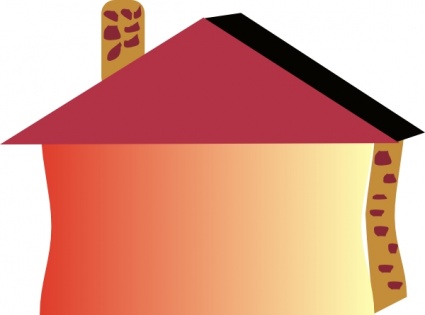 বাড়ির কাজ
ডাটা প্রসেসিং চক্র  ব্যাখ্যা কর।
ধন্যবাদ
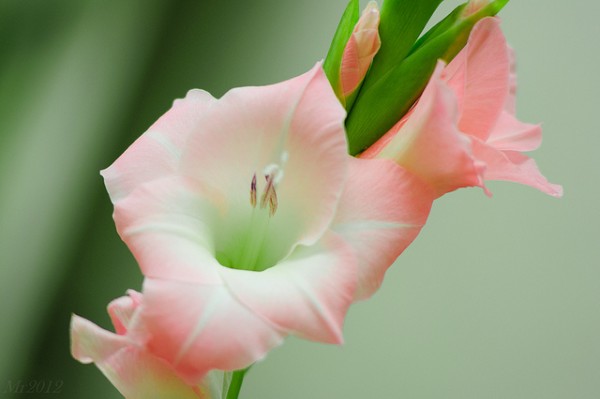